Ministry of Health & Gender
Republic of Maldives
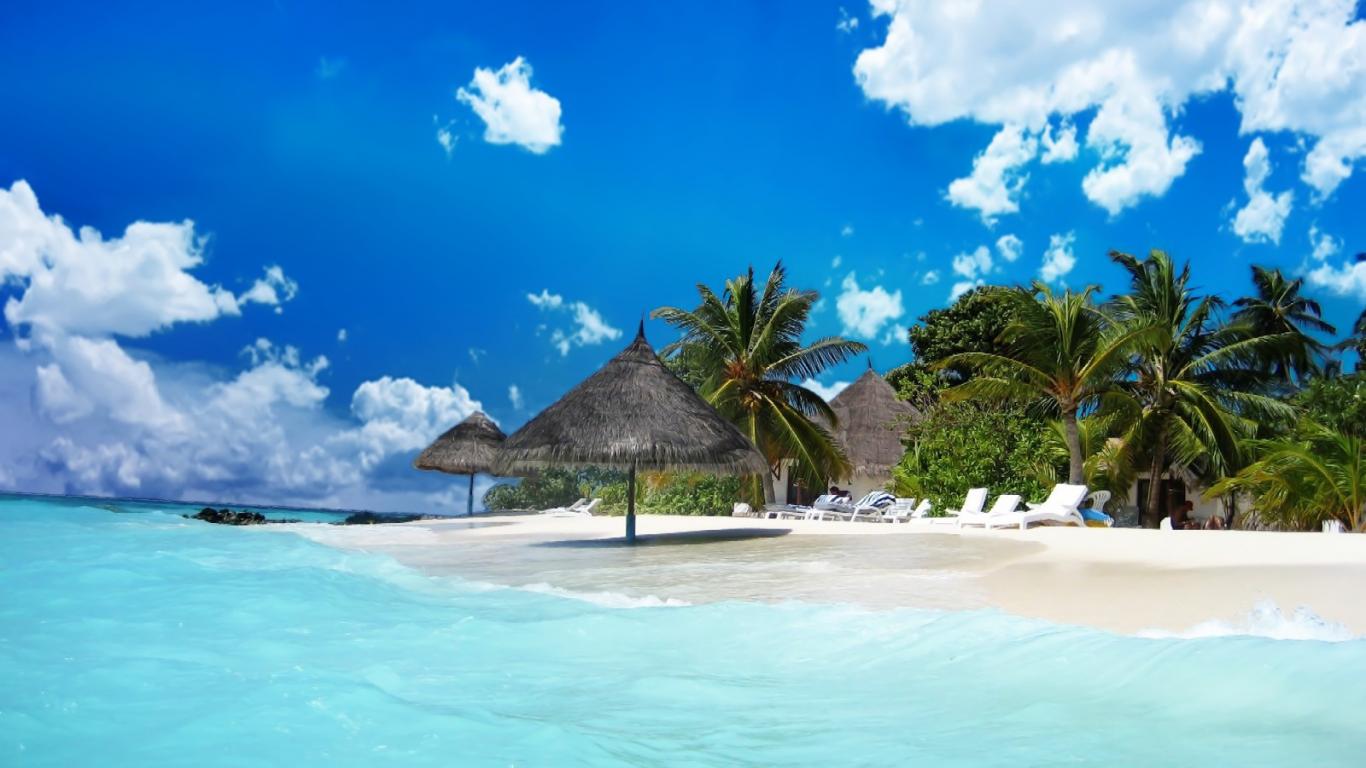 Status of  Vital Statistics Reporting in Maldives
Vital Statistics produced from Civil Registration data 
The VRS system in Maldives ensures universal coverage. 
The data is compiled monthly and reports are generated annually however  there is a delay of  about five months in report generation
The health institutions  plays the main role in filling and sending the forms on time to DNR
Role of Health Institutions in Maldives
Health institutions have a critical and dual role
Informants of the occurrence of births, deaths , foetal deaths and abortions.
Certifiers of cause of deaths
In addition, sources of health statistics
MoH&G is  coordinating in the  compilation and analyzing of the VRS data and coding, while DNR is gathering hardcopies  from institutes (health facilities / Atoll and Inland councils )and entering data into the online system.

The definitions, principals and recommendations  of UNSD on vital events in Maldives  are complying with international standards.
We are also apply all the quality assessment methods for data analysis, data correction and dissemination.

Recently there was a mid term review of Health Master  Plan. During which vital statistics  were extensively used to review the master plan.
Medical Certification of Causes of Death (MCCD)
Introduced in early 1970s to provide cause-specific mortality profile.

Restricted to urban areas hospitals only.

At various stages of implementation across country

Coding is as per ICD-10.

Covers about 100% of the total registered deaths.

Garbage codes(R00-R99) are to the tune of 13% in 2009
 Reports are being released  every year.
Thank  you!